COVID-19 Sector Impact Call(ENGLISH – Starts at 1pm EST)A service by the Canadian Council for International Cooperation (CCIC), delivered in partnership with the Canadian Association for International Development Professionals (CAIDP), the Climate Action Network (CAN-Rac), the Canadian Partnership for Women and Children’s Health (CanWaCH) and the Inter-Council Network (ICN)
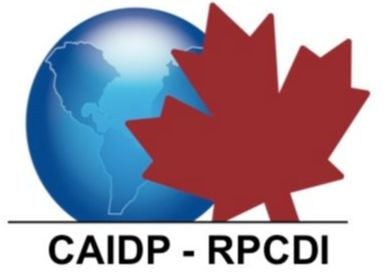 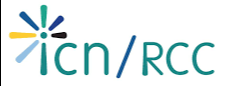 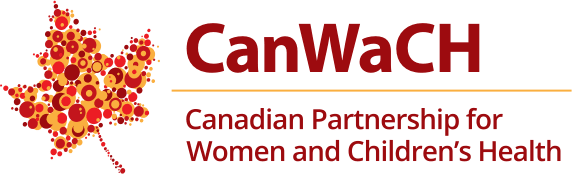 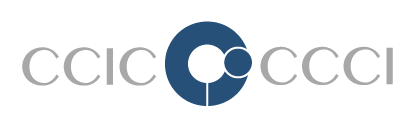 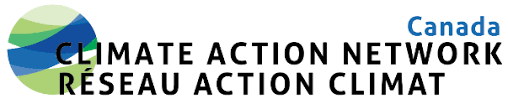 On call etiquette
Use the Q&A box to ask a question directly to the moderator

Use the chat box to contribute ideas beyond the current topic
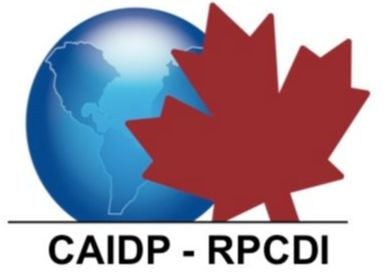 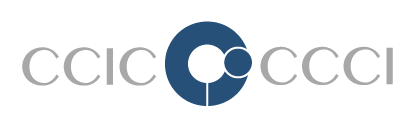 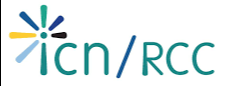 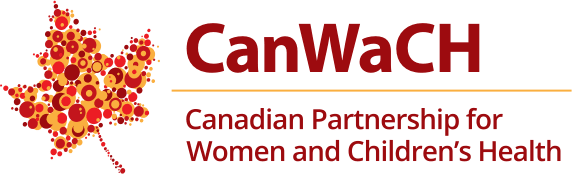 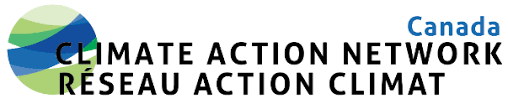 Agenda
Welcome
Sector coalition representatives updates
Context for this call
Presentation of the letter and definition of sector ‘asks’
Open exchange
Letter endorsement process
Next steps
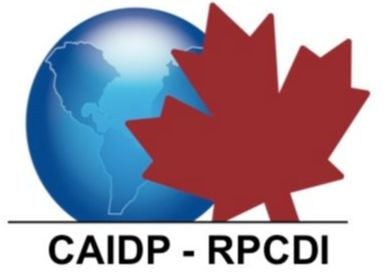 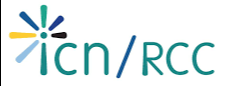 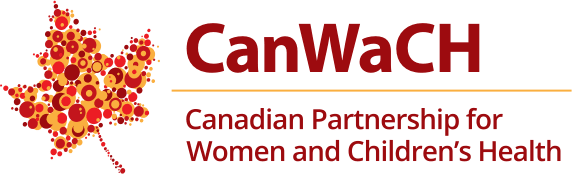 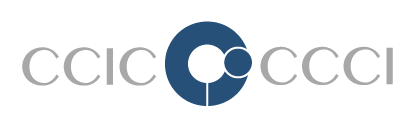 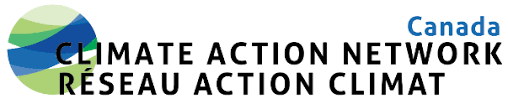 Sector Coalition Representatives Updates
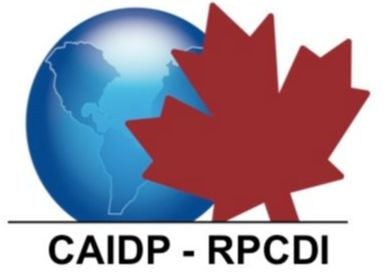 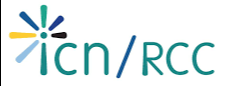 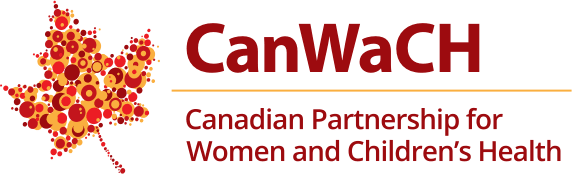 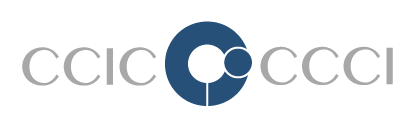 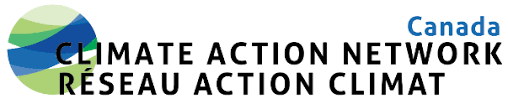 Sector Letter on COVID-19
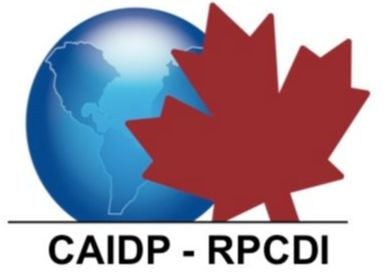 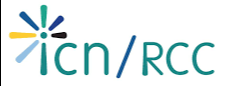 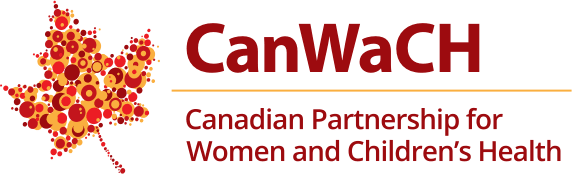 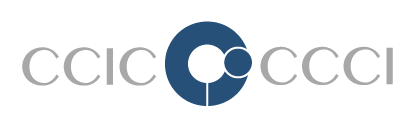 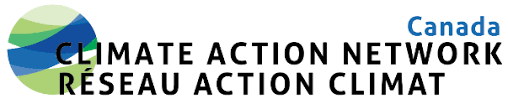 Key Messages
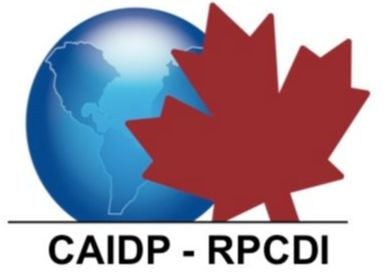 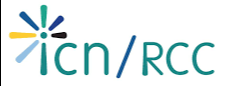 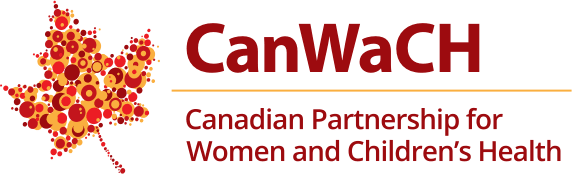 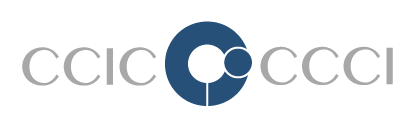 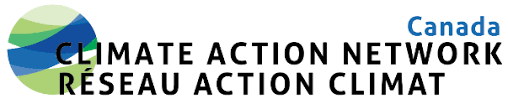 Key Message 1
The current COVID-19 pandemic is putting our shared work in jeopardy. 
This pandemic poses a grave risk to the vitality and viability of Canada’s international cooperation sector.
Key Message 2
We applaud the Government of Canada’s commitment to global engagement and cooperation to address the pandemic.
Our feminist and human rights ambitions and commitments are even more important in this time of crisis.
Key Message 3
We endorse and echo Imagine Canada’s call for action to help Canada’s charities and non-profits going forward.
Key Message 4
Canada’s international cooperation community is at the frontlines of the global response to the COVID-19 pandemic.
Canadian aid workers save lives every day and have expertise in the intersectional and gendered impacts of pandemics.
Key Message 5
Canadian humanitarians and public health experts serve the world’s most vulnerable and help to contain the disease’s spread.
They also support ongoing global and community needs, essential for an effective recovery. Canada and the world can emerge with stronger partnerships and systems.
Key Message 6
The sector is experiencing unique and unprecedented challenges in its work – widespread repatriation, shift in focus, movement towards isolationism.
Live Poll
Asks
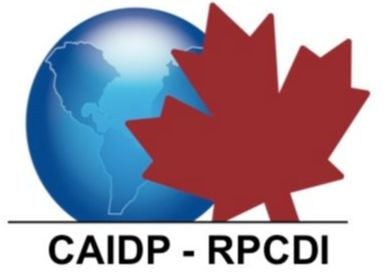 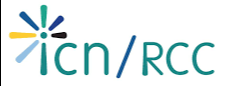 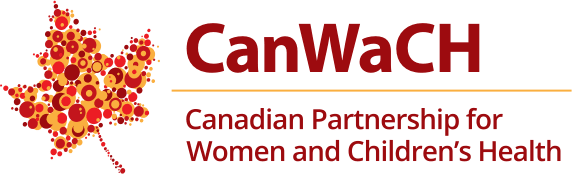 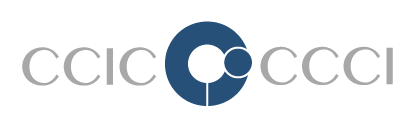 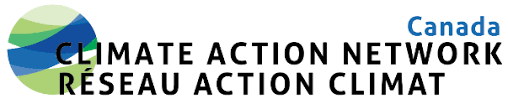 Key Asks 1 – Overall Policy
•	Continue to support a globally coordinated and cooperative approach to address COVID-19.
•	Ensure that Canada’s response to COVID-19 is guided by feminist and human rights foundations.
•	Ensure that ongoing global needs like climate action, gender equality, education, food security and civic space continue to be supported during the response to COVID-19.
Key Asks 2 - ODA
•	Sustain and increase ODA to support humanitarian response and sustainable development. 
- To remain proportional in relation to the budget normally allocated to ODA (1.5-2%), $1.5B should be invested in ODA as part of Canada’s overall COVID-19 response.
- It should be rapidly disbursed by reinforcing global health systems, expanding existing partner programs and funding the UN’s COVID-19 humanitarian response plan.
Key Asks 3 – Flexibility and Funding
•	Allow partners to use development and humanitarian funds flexibly to support responses that address urgent and emerging community and individual needs, to avoid the need for project-by-project adjustments.
•	Minimize and extend reporting for ongoing projects and programs.
•	Automatically renew funds for multi-year international programs and fast-track extensions as needed.
Key Asks 4 – Supporting the Sector
•	Ensure that all Canadian organizations working internationally are eligible for all federal initiatives aimed at helping employers to retain staff.
•	Temporarily lift restrictions that limit charities to only providing funds to qualified donees.
•	Create an ad hoc forum for Global Affairs Canada and others to share advice and ideas with charity and non-profit leaders in the cooperation sector.
Discussion / Exchange
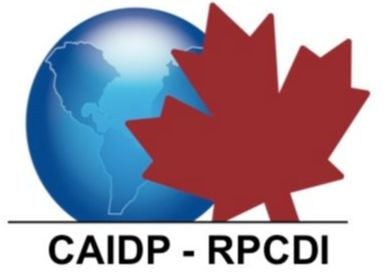 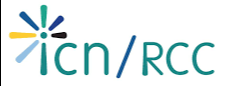 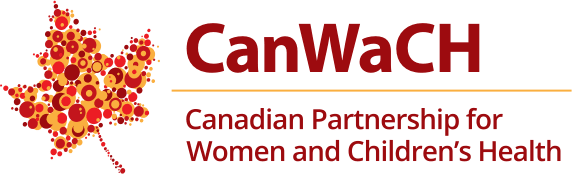 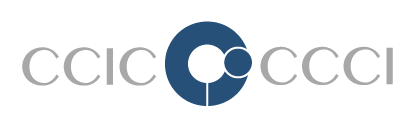 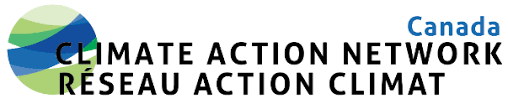 Letter Endorsement
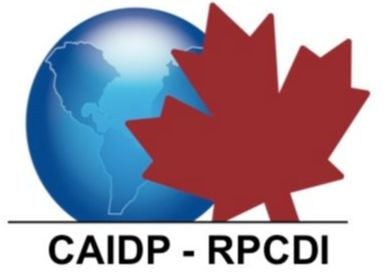 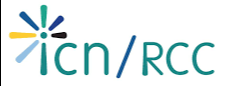 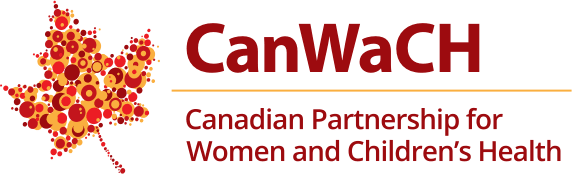 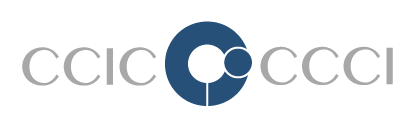 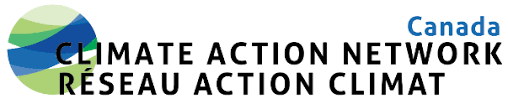 Live Poll
How would you like this letter to be sent:
Open letter – all organizations should be able to have their name on the letter 
Only CCIC’s name should be on this letter 
Only sector coalitions should have their names on the letter
Are there key challenges you’re facing that we haven’t discussed?
What else do you need from your sector coalition(s)?
Conclusion
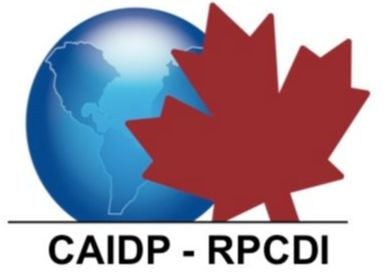 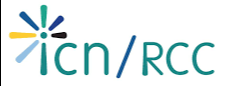 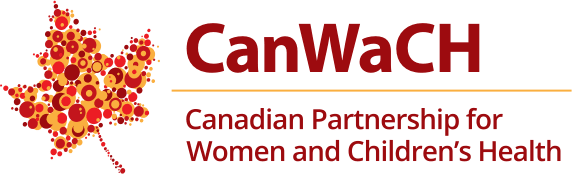 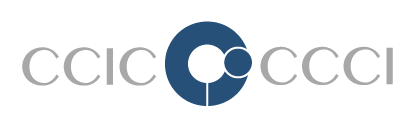 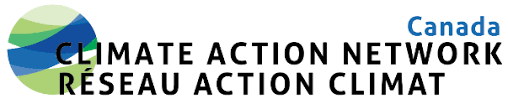